Arrays
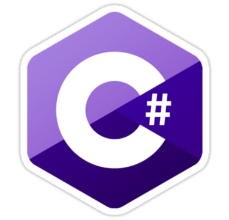 1D & 2D Arrays
Defining a 1D array
CREATE array nums [size]
Ps
C#  - Define a 1D Array
<type>[ ]<name> = new <type>[size];
For example:
int[] grid = new int [10];
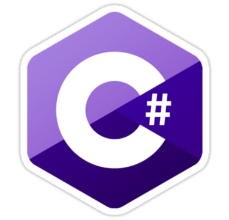 Defining a 2D array
CREATE array nums [numRows][numColumns]
Ps
C#  - Define a 2D Array
<type>[ , ]<name> = new <type>[<row_size>,<column_size>];
For example:
int[ , ] grid = new int [10,20];
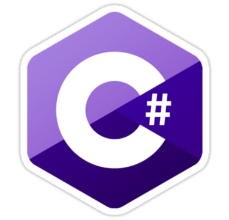 Working with 2D arrays
Usually involves nested loops, as shown below.  Problem Statement: Create an array of 4 rows and 5 columns.  Populate the array with the numbers 1-20.  
---------------------------------------------------------------------Create array grid[4][5]count = 1
FOR each element in a row
    FOR each element in a column          grid[row][col] = count
          count = count + 1
    END INNER FOREND FOR
int count = 1;
    //declare a 2D array with 4 rows and 5 columns     int[,] grid = new int[4, 5];
    //getting the rows in the array
    for (int row = 0; row < 4; row++)
    {
      //populate the values in the array (row) we're currently on from the outer loop 
      for (int column = 0; column < 5; column++)
      {
          grid[row, column] = count;
          count++;
      }
    }
    //for each array in the grid (represented by rows)
    foreach(int number in grid)
    {
      //for each element in the array (row) we're currently on
        Console.Write(number + ",");
        if(number % 5 == 0) { 	Console.WriteLine(" "); }
    }
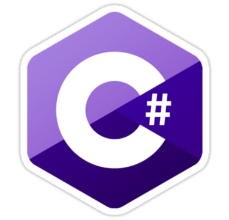 Pseudocode – Nested for Loop Example
BEGIN MAINCREATE maxRows = 10, row, star
FOR (row = 1, row < maxRows, row = row + 1)
	FOR (star = 1, star <=  row, star = star + 1)  
		PRINT  “*”
	ENDinnerFOR 
	PRINTLINE ()	ENDouterFOR
END MAIN
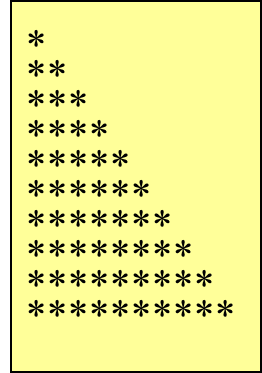 Ps
Nested for Loop Example
int maxRows = 10;
     for (int row = 1; row <= maxRows; row++)    {       for (int star = 1; star <= row; star++)       {  		Console.Write ("*");	  }
        Console.WriteLine();    }
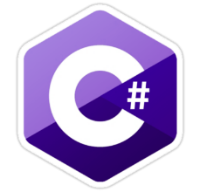